إختيار الأدوات التي تعبر عن المفاهيم التالية : طويل وقصير
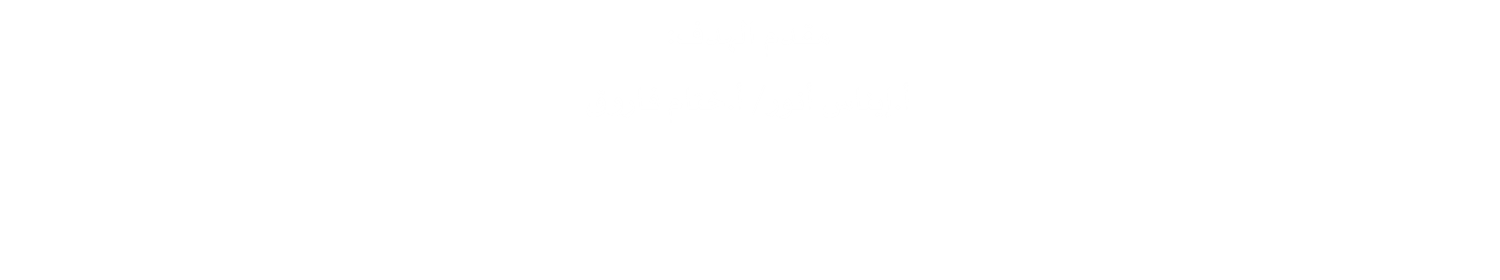 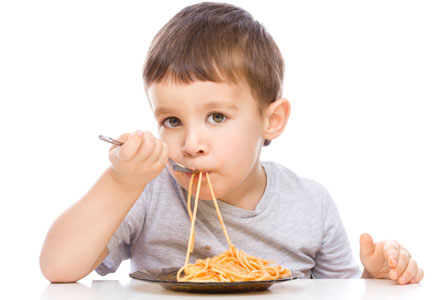 23 August 2020
2
إختيار الأدوات التي تعبر عن المفاهيم التالية : طويل وقصير
نقاط مهمة في  الحصة الدرسية
.تحفيز الطالب على التفاعل مع المعلمة.
. مراعاة الفروق الفردية للحالات وإن تشابهت نسبة الذكاء والتقييم.
.إعطاء كل طالب حقه من الحصة .
. تقسيم الحصة إلى عمل جماعي وفردي .
يمكن الدمج بين الأساليب لتحقيق أقصى فائدة ممكنة.
23 August 2020
3
23 August 2020
4
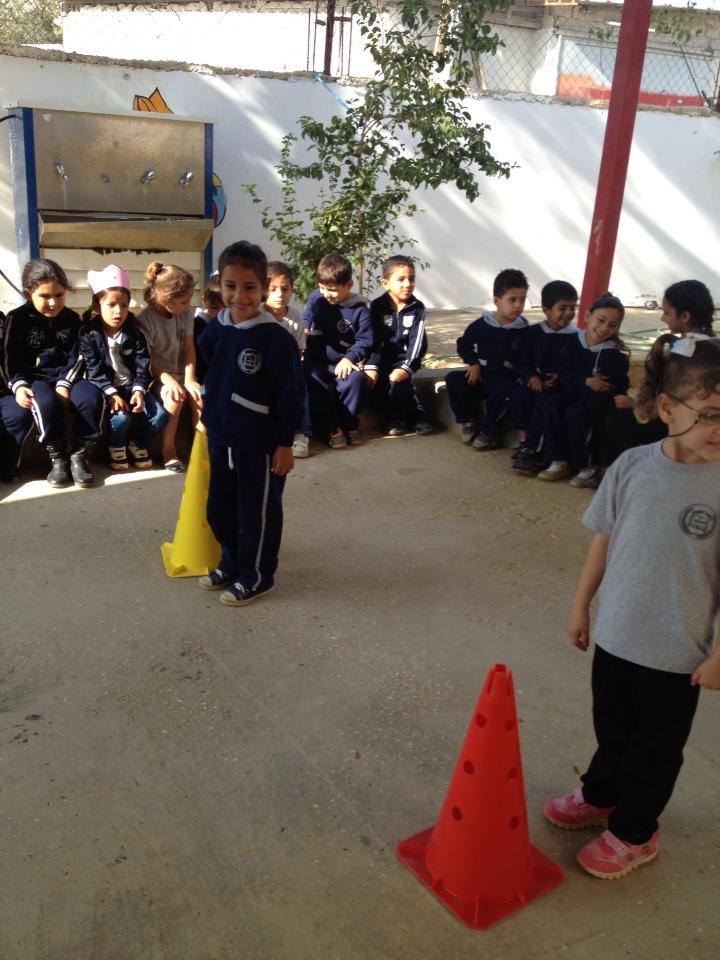 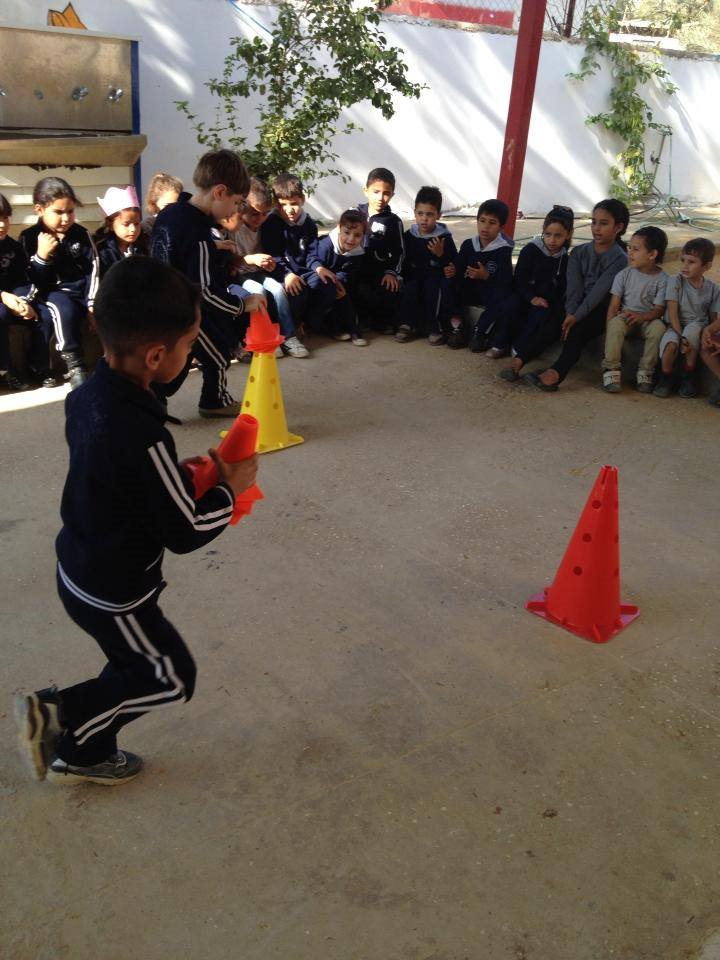 23 August 2020
5
نشاط الفن ( قص ولصق) قص الورق  الملون ووزعه الى قصر وطويل
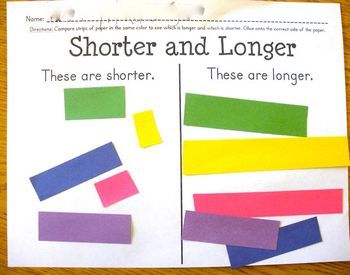 الادوات اللازمة :-
ورق ملون ، لصق ، مقص
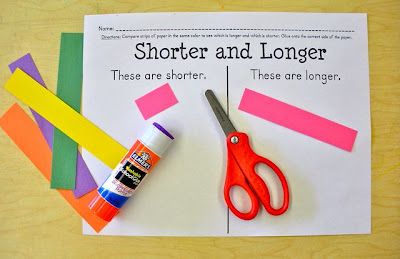 6
نشاط موسيقي
https://www.youtube.com/watch?v=9GHKAjUERaM
7
الواجب المنزلي جعل الطالب يفرز  المكعبات الى كبير وصغير
https://pin.it/6ycgPah
8
صنف الأدوات داخل الفصل إلى طويل وقصير
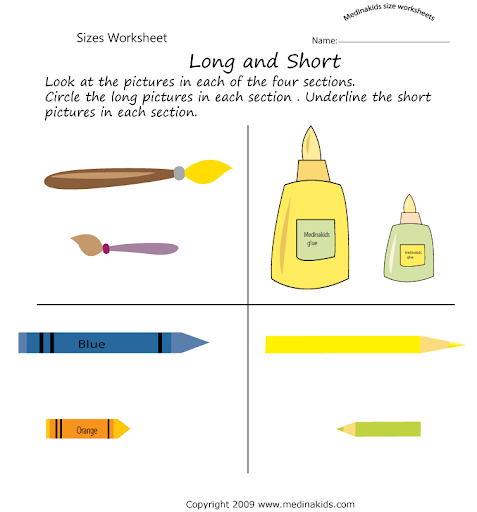 9
صنف مجموعة الأدوات داخل الفصل إلى طويل وقصير
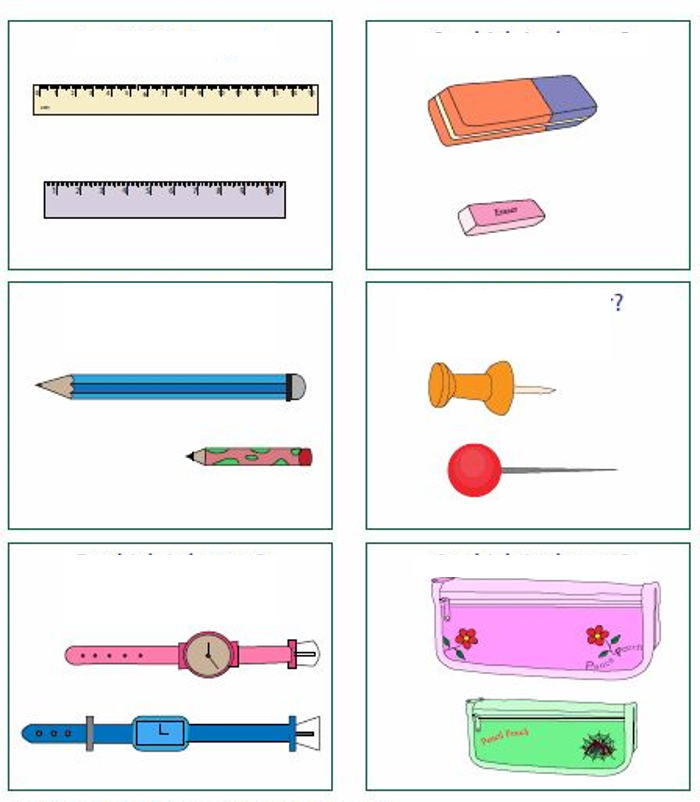 10
بعض الوسائل الممكن عملها داخل الفصل أو في البيت
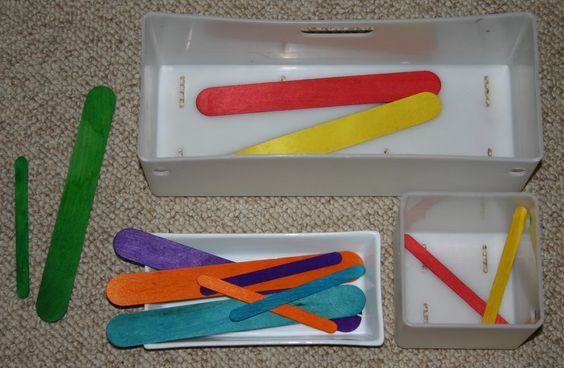 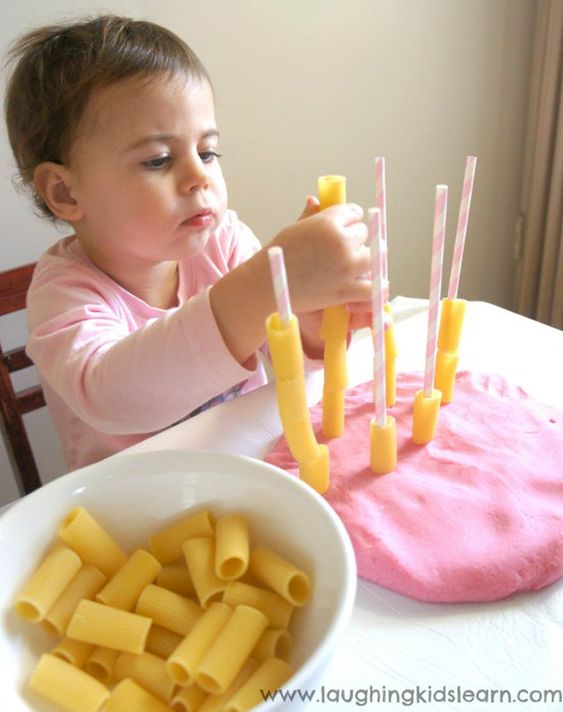 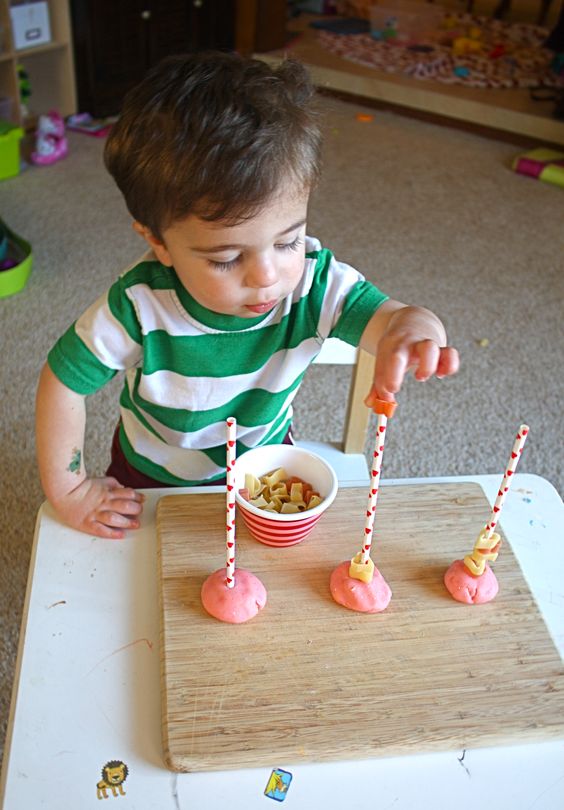 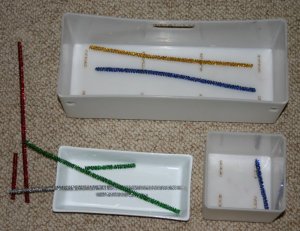 11
ضع دائرة باللون الاحمر عند الأقصر  واللون الازرق عند الأطول
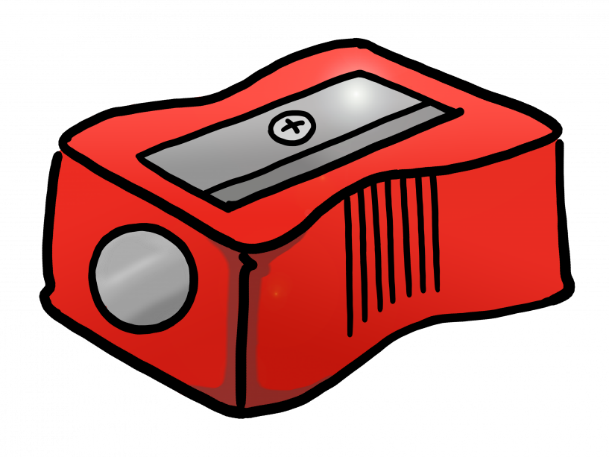 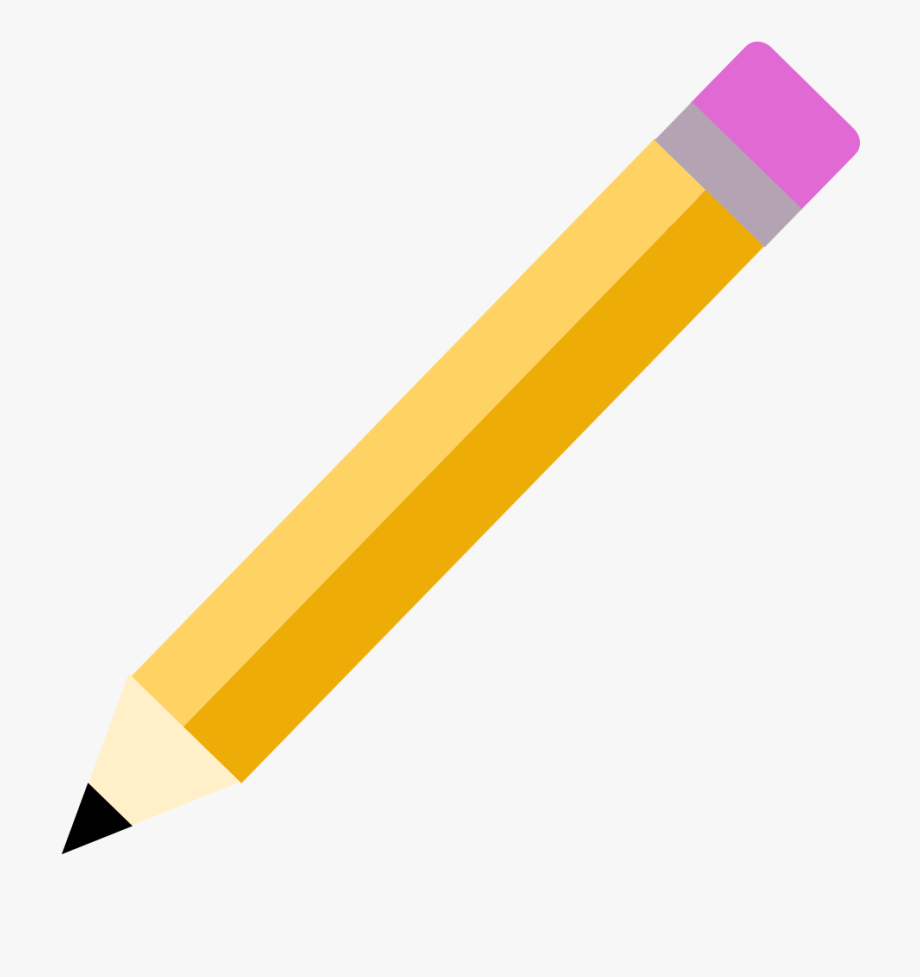 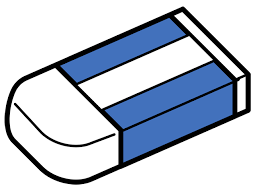 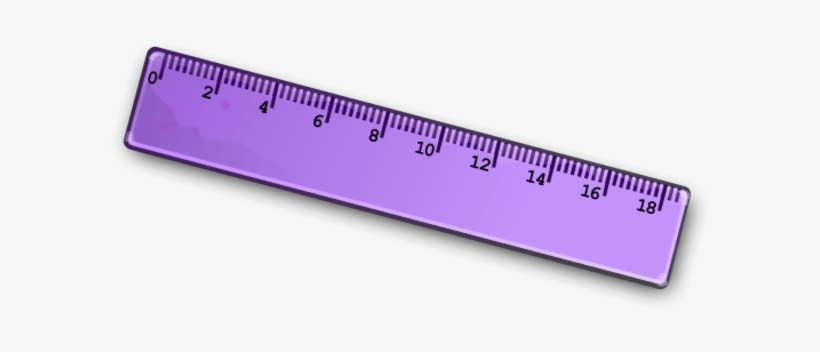 12
نشاط داخل الفصل ممكن اخذ طول الطلاب وعمل لوحة وتعليقها داخل الفصل
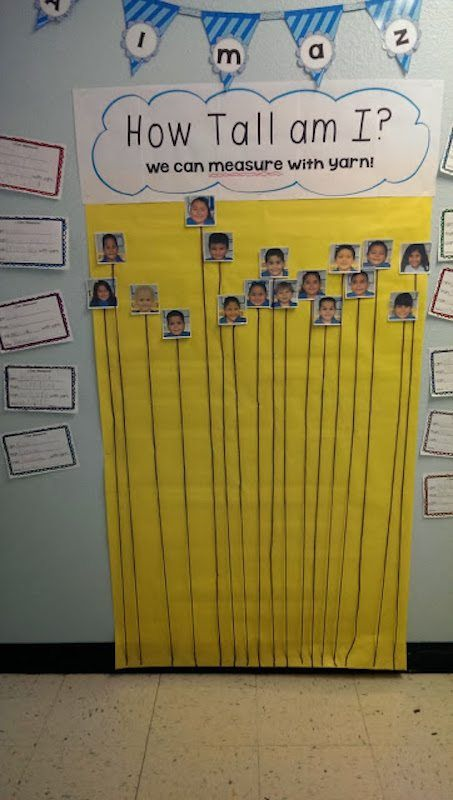 13
اعمل قلم ( طويل وقصير) من الورق والصقه
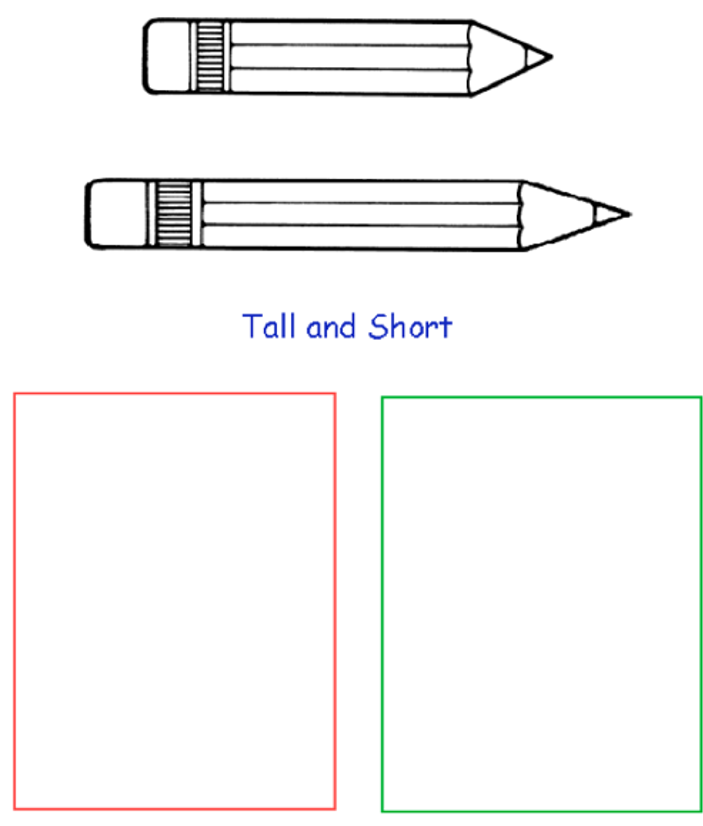 14